INFORMAZIO ETA DOKUMENTAZIO KUDEATZAILEEN I. BILKURALankidetza ardatz, euskara bitarteko, herritarra helburu
Unibertsitate-liburutegiak, 
egoeraren azterketa eta diagnostikoa
Marian Piñeiro
		Gipuzkoako Campuseko Bibliotekaren Zuzendari Albokoa
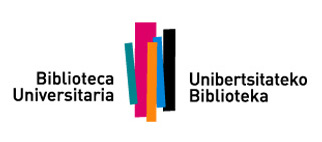 Ikaskuntza eta Ikerkuntzarako Zerbitzuak
2
Ikaskuntza eta Ikerkuntzarako Zerbitzuak
3
Ikaskuntza eta Ikerkuntzarako Zerbitzuak
4
Ikaskuntza eta Ikerkuntzarako Zerbitzuak
5
Ikaskuntza eta Ikerkuntzarako Zerbitzuak
6
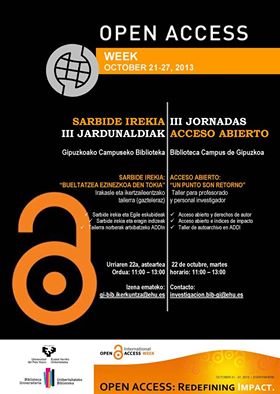 7
REBIUN. 2014ko indikatzaileak
8
Iturria: http://www.whochangedthecopy.com
9
Unibertsitate-liburutegia
Klabeak

Gure helburuak eta misioa definitzeko hausnarketa iraunkorra
Unibertsitatearekiko ikuspegi analitiko bat eta korporazio identitate handia.
Egokitzapen iraunkorra.
IKT erabilpen intentsiboa.
Zerbitzu bokazioa…
10
Unibertsitate-liburutegia
Gizarte funtzioa
REBIUN  III Plan estrategikoa (2020):
“Liburutegia Unibertsitatearen helburuetan txertatzen laguntzea, Unibertsitateetako liburutegiak inplikatzea unibertsitatearen erantzukizun sozialaren arloan”

CRAI definizioa aldatu
Indikatzaile berriak aplikatu
11
Unibertsitate-liburutegia
Gizartearekiko erlazioa, komunitaterako zerbitzuak
Unibertsitate-liburutegia SAREEN sortzaile:

Unibertsitate-liburutegiaren papera herrialdeko informazio sistema batean
Unibertsitate-liburutegia herrialdeko eragile integratzailea
12
Unibertsitate-liburutegia
Gizartearekiko erlazioa, komunitaterako zerbitzuak
Liburutegiaren bildumak, errekurtsoak
Liburutegiaren ondarea
Liburutegia herrialdeko foro kulturala eta zientifikoa
Unibertsitate erantzulea=Biblioteka erantzulea
Aisia eta hezkuntza integrala
13
Unibertsitate-liburutegia
14